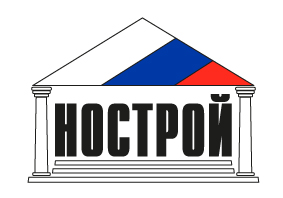 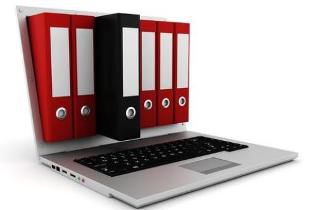 Актуальные вопросы формирования национального реестра специалистов в области строительства
Директора Департамента профессионального образования 
Ассоциации «Национальное объединение строителей» 
Прокопьева Надежда Александровна
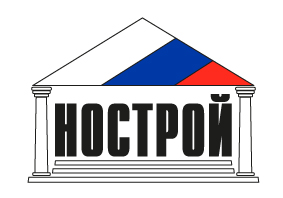 Основные цели 372-ФЗ в области кадрового обеспечения
Реализация поставленной ГрК задачи о создании и ведении Национального реестра специалистов в области строительства (НРС)
Отследить 
наличие квалифицированных кадров у строительных организаций - членов СРО
Наличие реестра специалистов поможет навести порядок в строительной отрасли, и дать возможность строительным компаниям, имеющим кадры свободно развиваться на рынке
Распределение полномочий
Разрабатывает Порядок ведения Национального реестра специалистов и перечень направлений подготовки в области строительства
ч. 7 ст. 555-1 «Специалисты по организации инженерных изысканий, архитектурно-строительного проектирования. строительства»
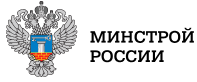 ч.11 ст.55.20 «Национальные объединения саморегулируемых организаций»
К функциям Национальных объединений относится ведение Национальных реестров специалистов. Также они разрабатывают регламенты ведения Национальных реестров специалистов
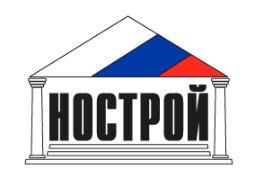 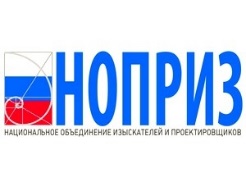 Национальные объединения
ч. 4 ст. 55.5 «Стандарты и внутренние документы СРО»
Утверждает квалификационные стандарты, дифференцированные в зависимости от направления деятельности. Следит, чтобы организации – члены СРО соответствовали требованиям ГрК РФ
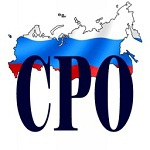 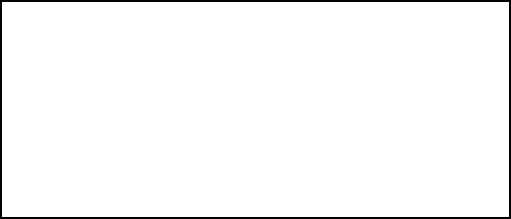 ч. 6 ст. 55.5 ГрК «Стандарты и внутренние документы СРО»
Организация – член СРО должна иметь в штате минимум 2-х специалистов по организации строительства (главных инженеров проектов)
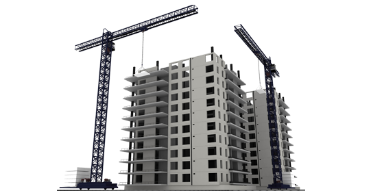 Организация – член СРО
ч.2 ст.52 ГрК «Осуществление строительства, реконструкции, капитального ремонта объекта капитального строительства»
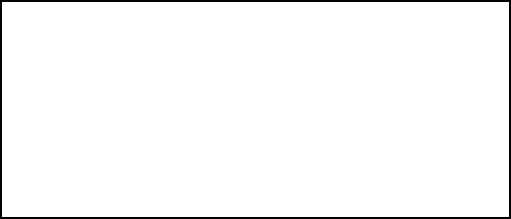 Специалистами по организации строительства (главными инженерами проектов) обеспечивается выполнение договоров строительного подряда, стороной которого является член СРО
Специалист по организации строительства
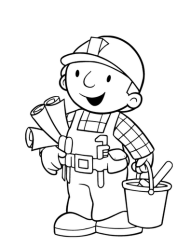 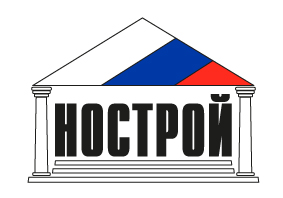 Дорожная карта по подготовке документов для Национального реестра специалистов в области строительства
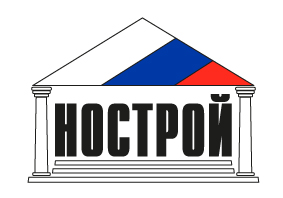 ТРЕБОВАНИЯ к Специалистам по организации строительства
В организации должно быть не менее чем 2 специалиста по основному месту работы
Специалисты должны быть включены в национальные реестры специалистов
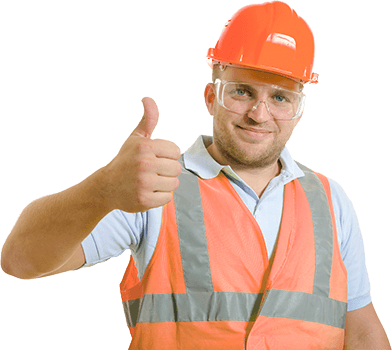 Общий стаж работы в строительстве должен быть не меньше 10 лет
Стаж работы на инженерных должностях в строительстве должен быть не меньше 3 лет
У специалиста должно быть высшее образование в области строительства
Не должно быть наличия непогашенной или неснятой судимости за совершение умышленного преступления
Должностные обязанности предусмотрены п.5. ст. 555-1
Должность – главный инженер проекта
п.2. ч. 6 ст. 55.5 «Стандарты и внутренние документы СРО»  ГрК РФ
ч. 1, 3, 5 ст. 555-1 «Специалисты по организации строительства» ГрК РФ
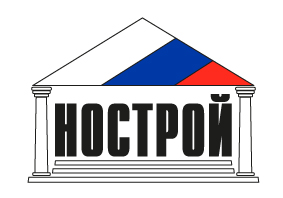 Должностные обязанности специалистов по организации строительства
а) акта приемки объекта капитального строительства;
б)документа, подтверждающего соответствие объекта требованиям технических регламентов;
в)документа, подтверждающего соответствие параметров объекта проектной документации, в том числе требованиям энергетической эффективности и требованиям оснащенности объекта приборами учета используемых энергетических ресурсов;
г)документа, подтверждающего соответствие объекта техническим условиям подключения к сетям
Основание: п.5 ст. 55.5-1 ГрК РФ
Варианты действий заявителя по подаче заявлений Национальный реестр специалистов
Заявитель - специалист по организации строительства
Вариант 1: документы подаются через СРО 
(более удобный и дешевый способ, которым можно воспользоваться заранее. Нотариально заверяется только заявление и копия диплома)
Вариант 2: документы подаются непосредственно в НОСТРОЙ по почте ( нотариально заверяются заявление, диплом, СНИЛС)
Саморегулируемая организация 

- предварительный прием, проверка и сканирование документов 
- размещение сканов в личном кабинете СРО, заверение ЭЦП; 
- направление оригиналов документов в НОСТРОЙ
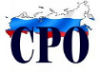 Отказ о включении в Национальный реестр специалистов
Выписка о включении в Национальный реестр специалистов
Ассоциация «Национальное объединение строителей»

- проверка документов: электронных сканов в личном кабинете СРО и направленных непосредственно в НОСТРОЙ;
принятие решения о включении/не включении в НРС. Решение принимает Комиссия по ведению Реестра. Создана Решением Совета 15.03.17г.
углубленная проверка достоверности представленных документов
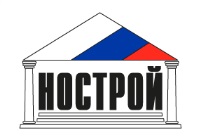 7
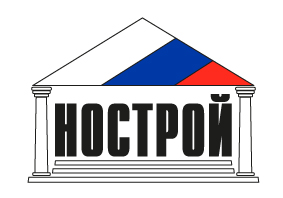 Документы для включения сведений о специалисте в области строительства в Национальный реестр специалистов в области строительства
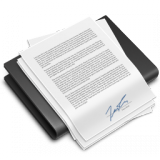 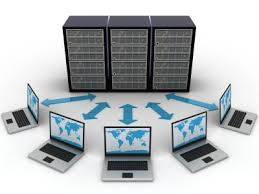 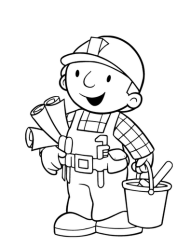 Заявление на включение (нотариально заверенное)
Национальный реестр специалистов в области строительства
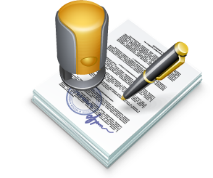 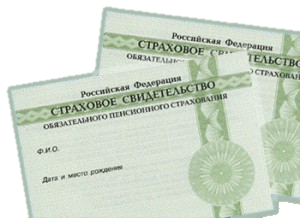 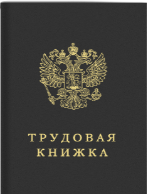 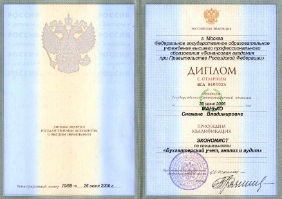 Копия должностной инструкции или выписка трудового договора
Копия Диплома (нотариально заверенная)
Копия трудовой книжки
Копия СНИЛС
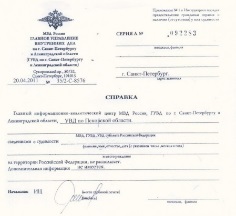 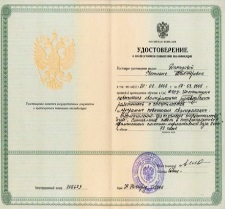 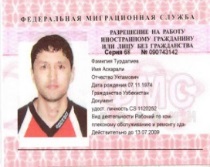 Справка об отсутствии судимости (оригинал)
Копия Разрешения на работу (для иностранных граждан)
Копия Удостоверения о повышении квалификации
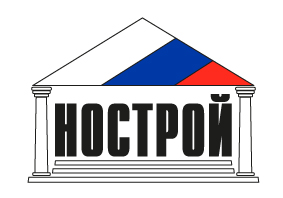 Направления подготовки в области строительства
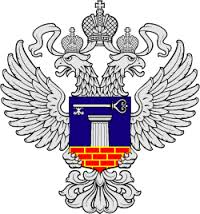 Перечень направлений подготовки в области строительства утверждается Министерством строительства и жилищно-коммунального хозяйства РФ
По заказу НОСТРОЙ ведущий строительный вуз – МГСУ провел ретроспективный анализ направлений подготовки в строительстве и подготовил  Указатель соответствия перечней специальностей и направлений подготовки по программам высшего образования в области строительства, реализовывавшихся в период с 1954 г. по настоящее время
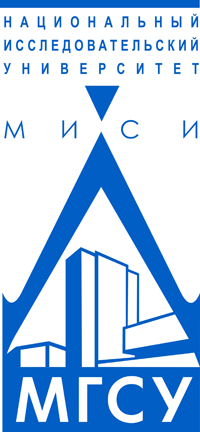 НОСТРОЙ направил в Министерство свое виденье направлений подготовки в области строительства, которое включает не только перечень направлений подготовки в строительстве с 1954 года, но и смежные специальности.
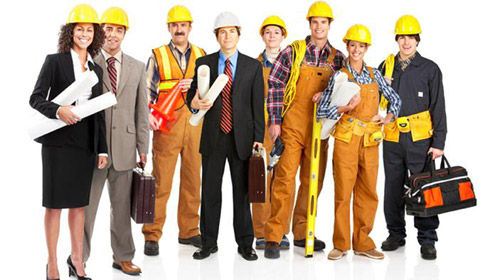 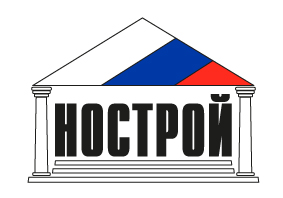 Основание для включения сведений в НРС
5
Основание: п.6 ст. 55.5-1 ГрК РФ
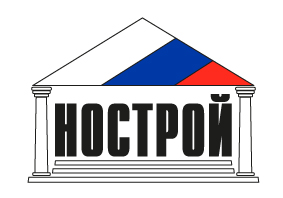 Отказ во включении сведений в НРС
наличия в отношении такого физического лица решений об исключении сведений о нем из национального реестра специалистов, принятых за период не менее чем два года, предшествующих дате подачи заявления, указанного в части 6 настоящей статьи
5
Основание: п.8 ст. 55.5-1 ГрК РФ
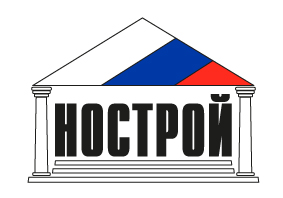 Исключение сведений из НРС
если индивидуальный предприниматель или юридическое лицо, работником которого является такое физическое лицо, по вине такого физического лица включено в реестр недобросовестных поставщиков (подрядчиков, исполнителей) и вина этого специалиста установлена  судом (на основании обращения такого индивидуального предпринимателя или такого юридического лица)
5
по истечении у иностранного гражданина срока действия разрешения на временное проживание в Российской Федерации и срока действия разрешения на работу
6
Основание: п.8 ст. 55.5-1 ГрК РФ
Проверки сведений в Национальном реестре специалистов
Как проводится
Когда проводится
Кто проводит
Вид
До включения сведений в Национальный реестр специалистов
При подаче заявления и комплекта подтверждающих документов на включение в НРС
Проверяется комплектность, полнота и правильность представленных сведений
Первичная
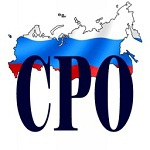 При поступлении электронных сканов документов в АИС НРС, заверенных ЭЦП СРО
Проверяется соответствие изложенных в заявлении сведений подтверждающим их документам,  соответствие их НПА
Формальная
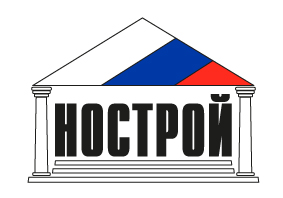 После включения сведений в Национальный реестр специалистов
Углубленная
При поступлении бумажного комплекта документов на включение в НРС.
 
При получении жалобы на включение факт включения специалиста в НРС.
Сверка поступившего бумажного комплекта и сканов, размещенных в АИС НРС и получения ответов на направленные запросы в образовательные организации, ПФР, работодателям
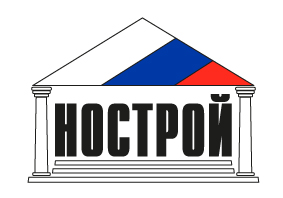 Раздел «Национальный реестр специалистов» на сайте НОСТРОЙ
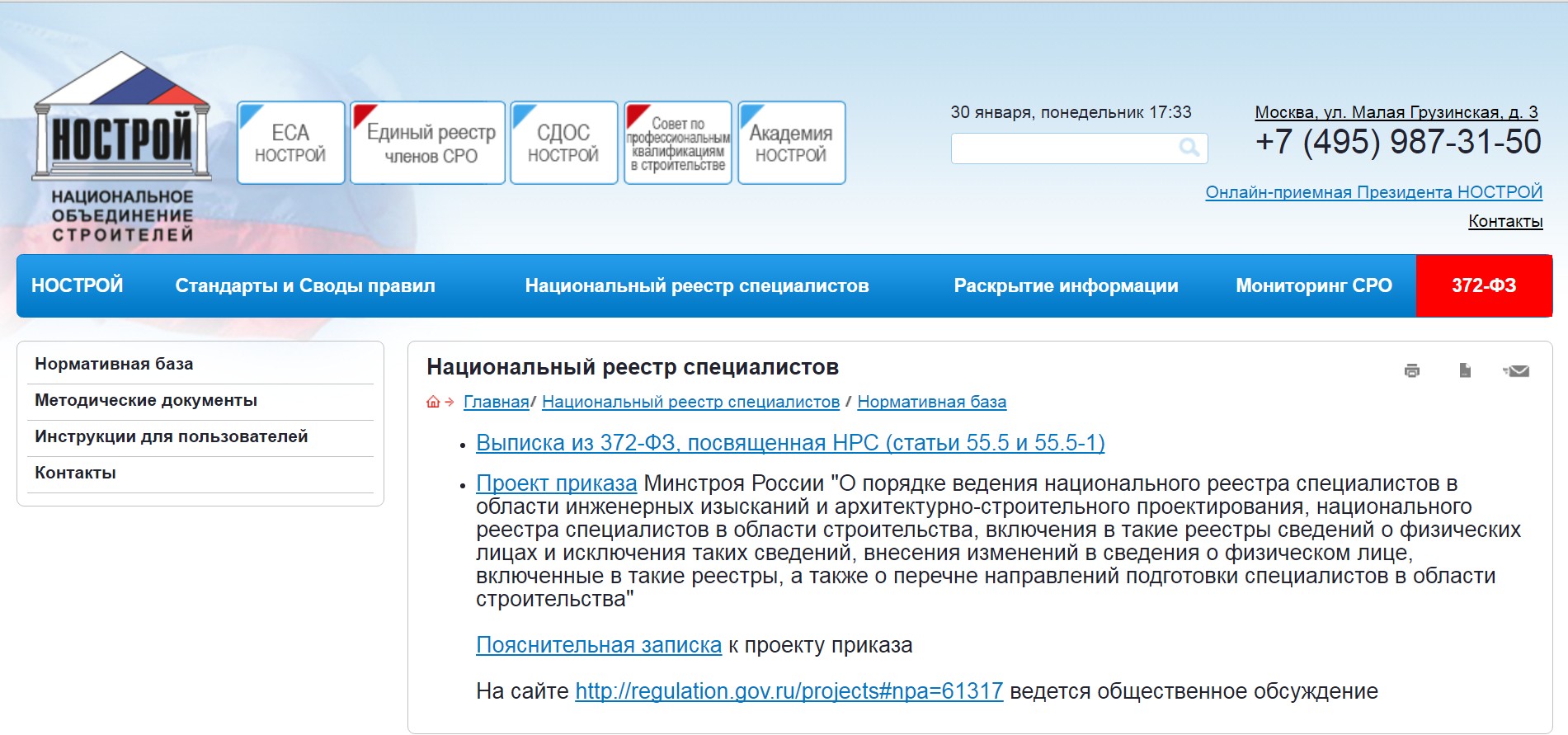 На сайте www.nostroy.ru создан раздел в котором размещается вся информация, которая касается Национального реестра специалистов в области строительства (нормативная база, методические документы, инструкции пользователям)
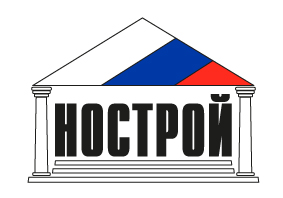 Спасибо за внимание!